WELCOME TO ACTION TAKEN TO AVOID BLOW HOLE IN TVS MASTER CYLINDER
Action plan- Slits provided in die of TVS master cylinder to avoid blow hole
BEFORE
AFTER
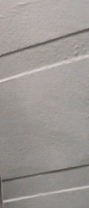 No Slits provision in die to escape air from cavity of Die
Slits provided in die to escape air from cavity of Die
No Slits provision in die to escape air from cavity of Die
Slits provided in die to escape air from cavity of Die
Thank you